PHOTOSHOP
图形图像处理
王丽
第7章  文字的使用（2)
本节主要学习以下内容： 

(1)沿路径绕排文本

(2)特殊轮廓段落文本
7.1.5  沿路径绕排文本
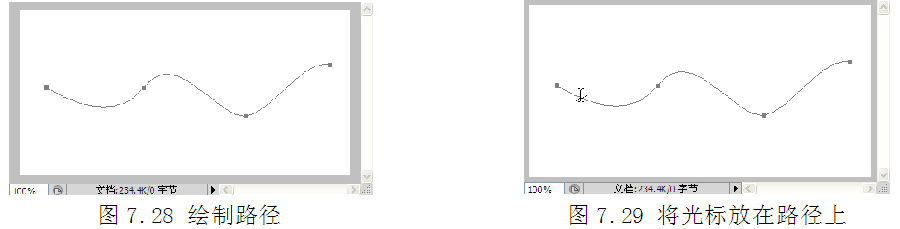 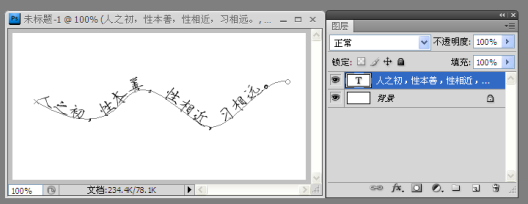 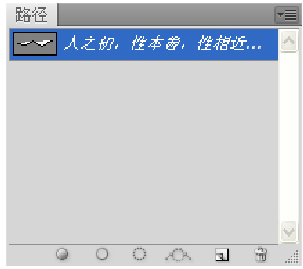 图7.30 输入文字                                                       图7.31 “路径”面板
7.1.6  特殊轮廓段落文本
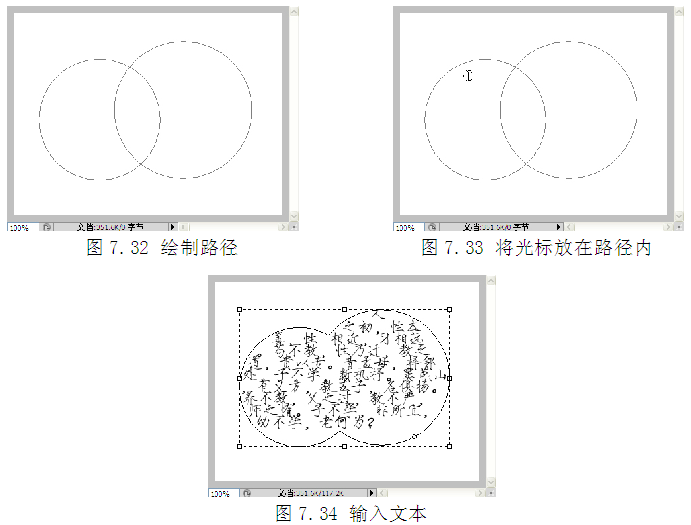 大显身手
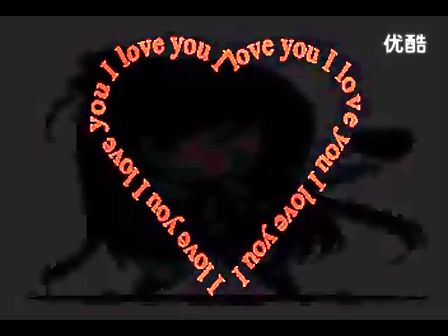 再次挑战
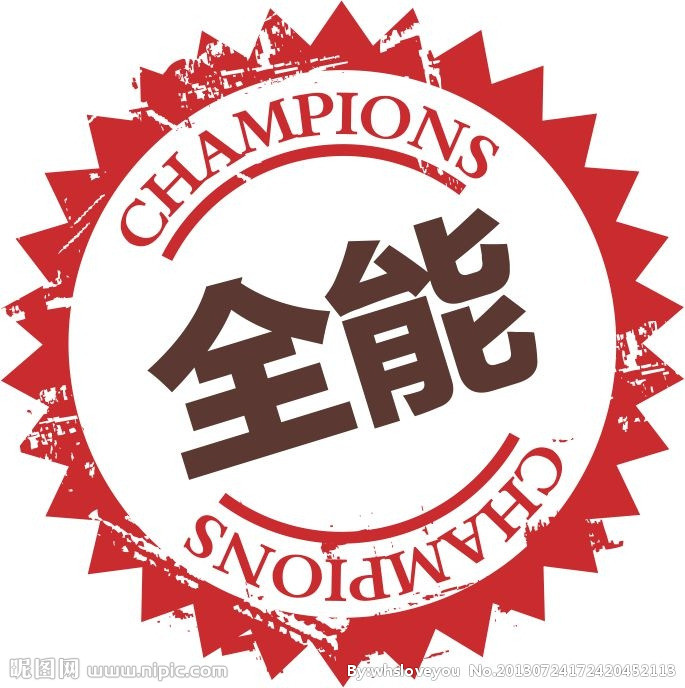 提示
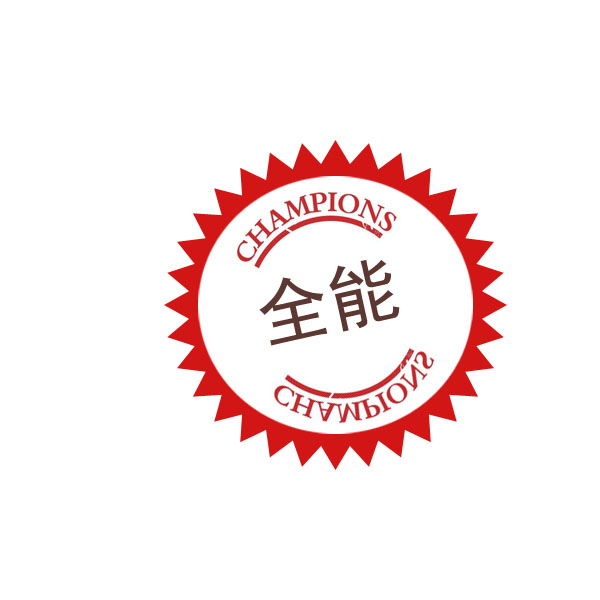 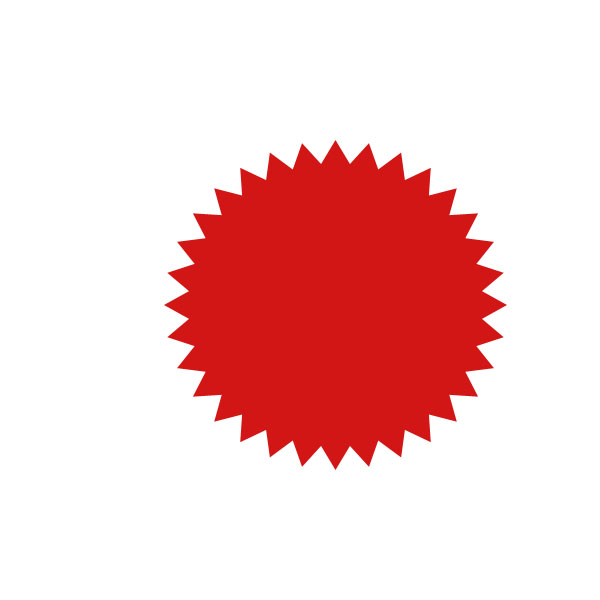 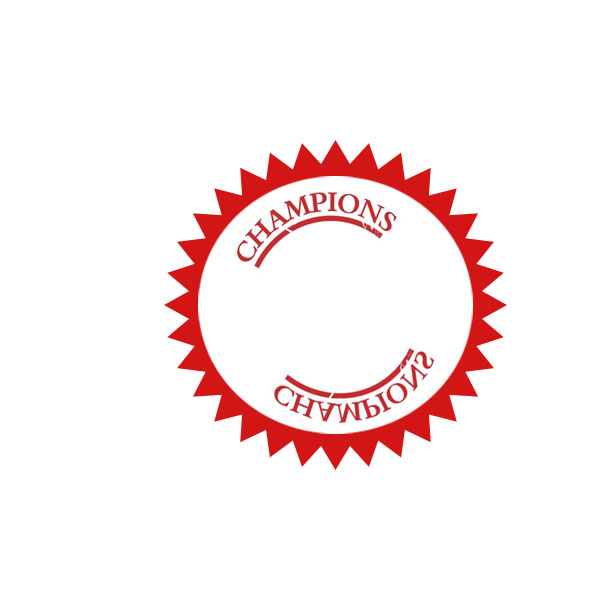 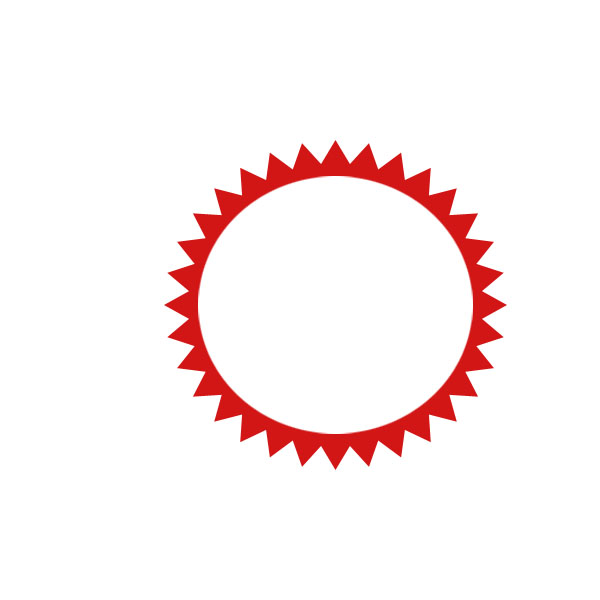 作业布置
圣诞快乐
案例分析
    本案例要求在如图7.53所示的素材文件中输入文字,最终效果如图7.54所示。
素材图片                         最终效果
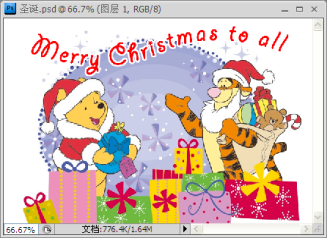 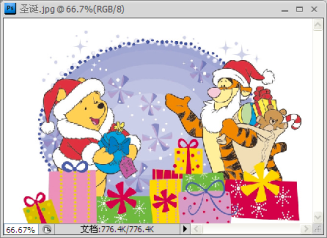 图7.53 “圣诞.jpg”                                          图7.54 效果图
谢   谢 ！